Антидопинговые правила.
Виды нарушений антидопинговых правил.
Антидопинговые правила
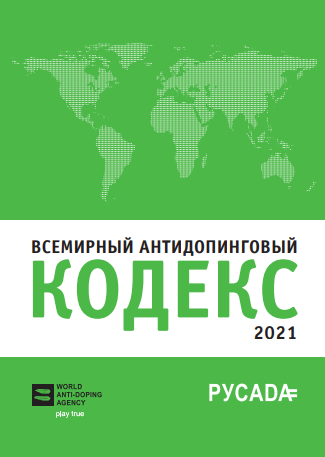 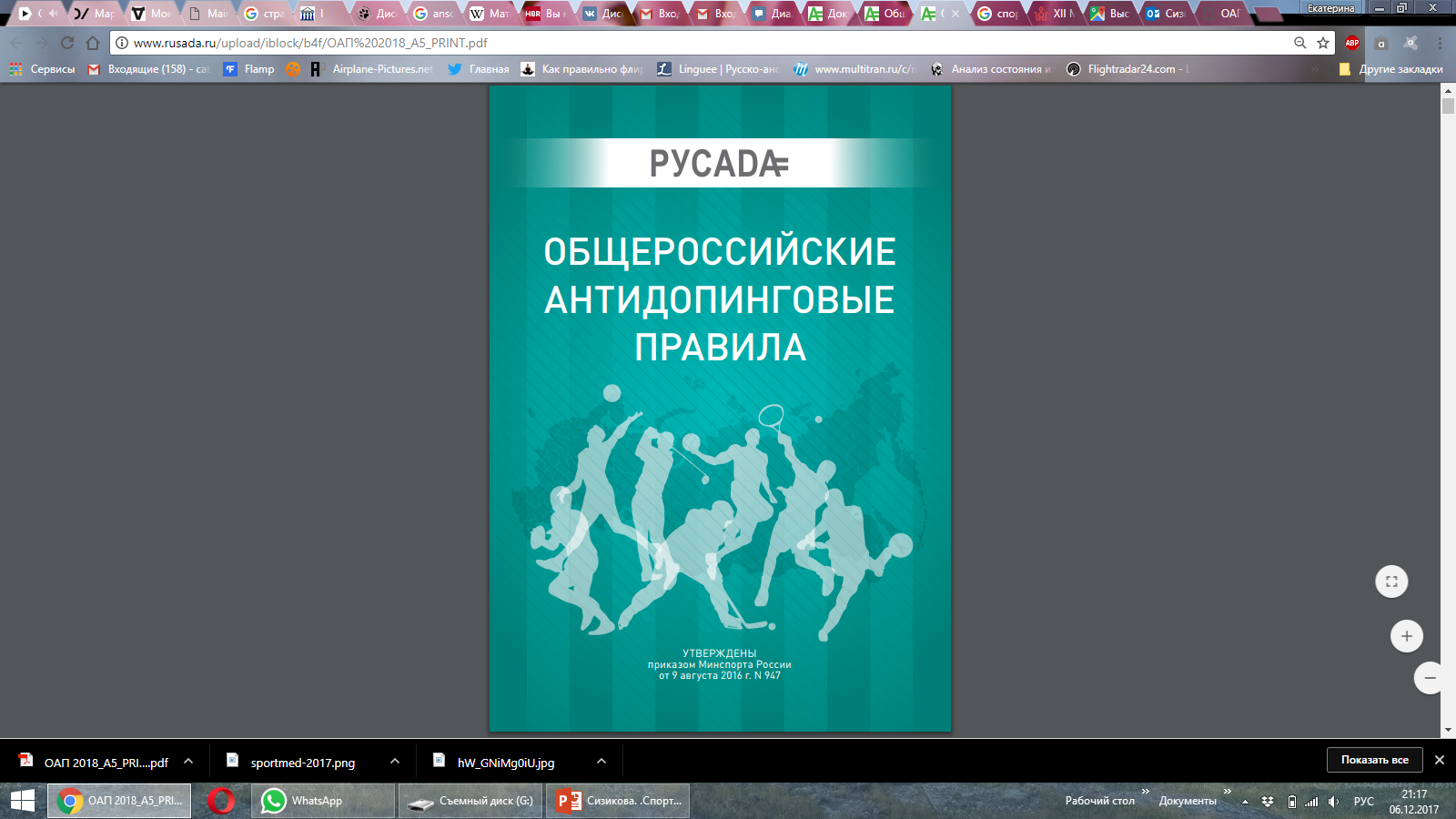 Главная задача антидопинговых правил
защита фундаментального права спортсменов участвовать в соревнованиях, свободных от допинга
Допинг
совершение одного или нескольких нарушений антидопинговых правил
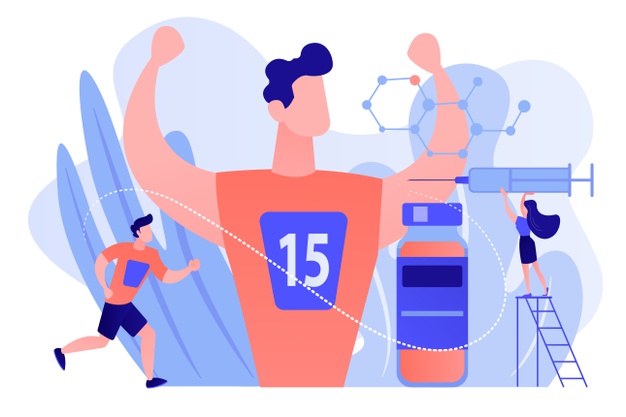 Виды нарушений антидопинговых правил
Наличие запрещенной субстанции в пробе
 Использование или попытка использования
 Уклонение, отказ или неявка на процедуру сдачи пробы
 Нарушение порядка предоставления информации о местонахождении
 Фальсификация или попытка фальсификации
 Обладание запрещенной субстанцией или методом
 Распространение или попытка распространения
 Назначение или попытка назначения
 Соучастие
 Запрещенное сотрудничество
Воспрепятствование или преследование
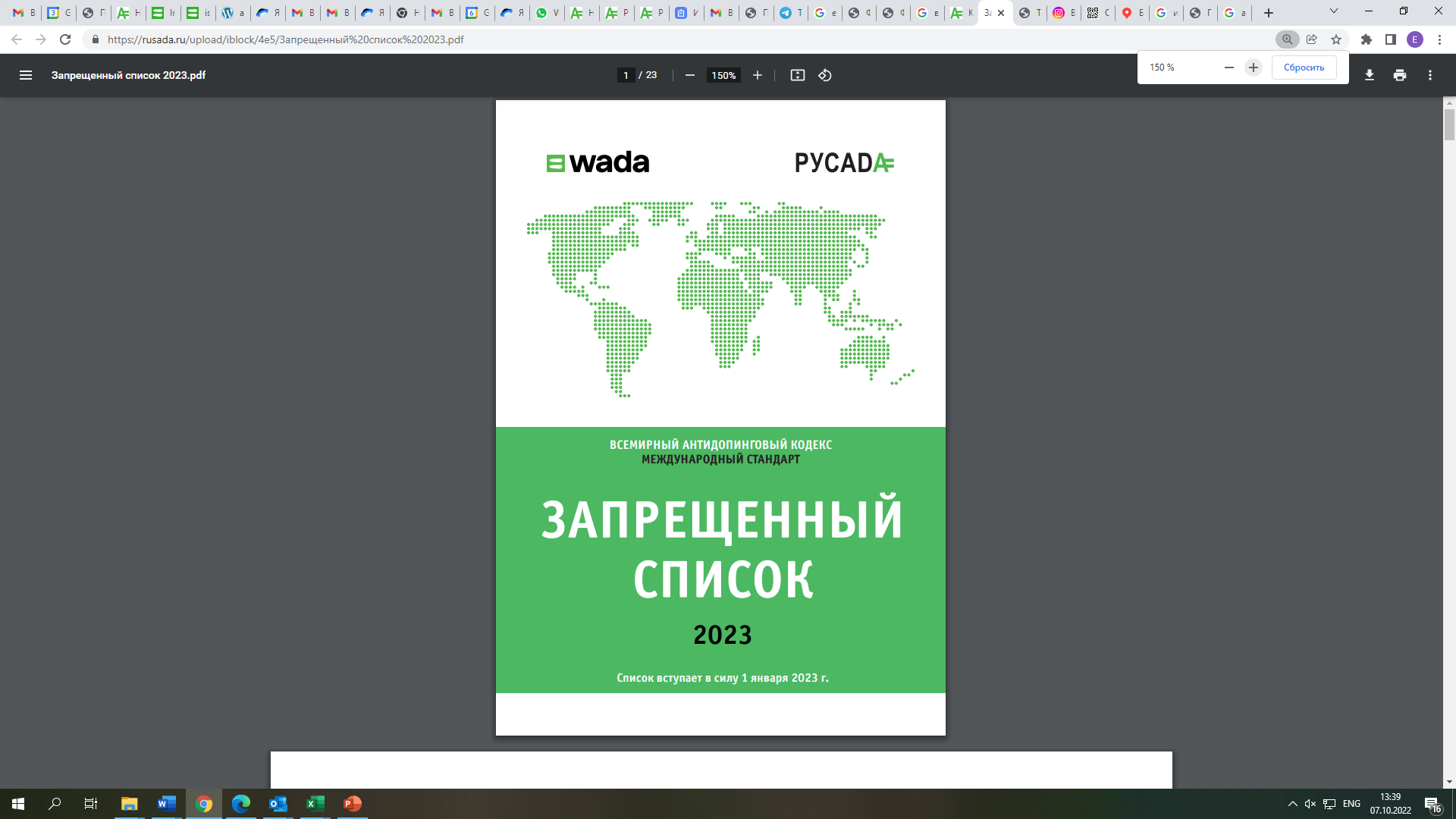 Наличие запрещенной субстанции в пробеИспользование или попытка использования запрещенной субстанции или метода
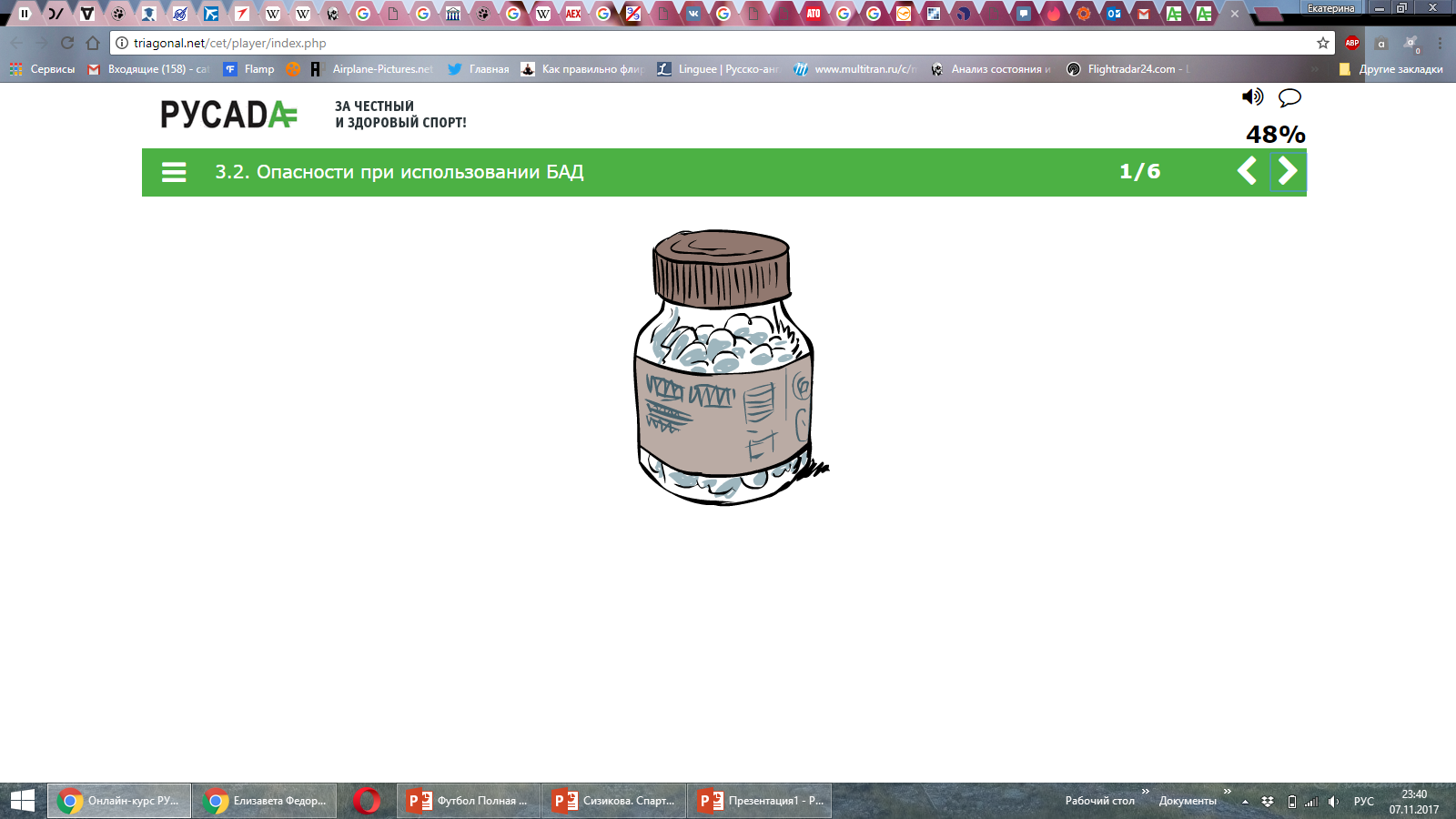 СЕРВИС ДЛЯ ПРОВЕРКИ ПРЕПАРАТОВ
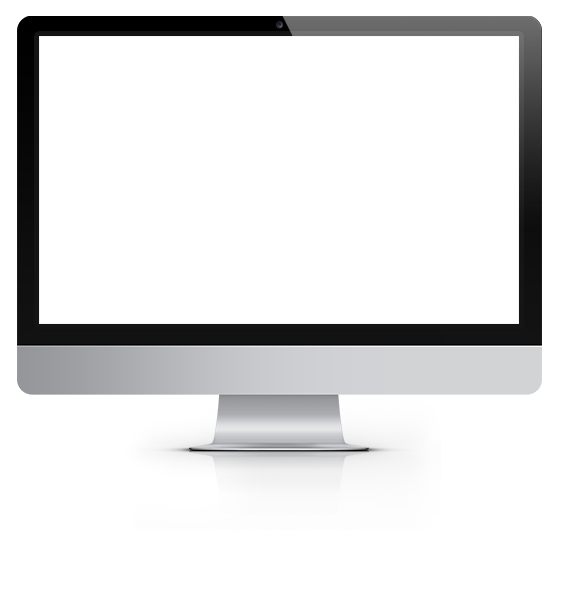 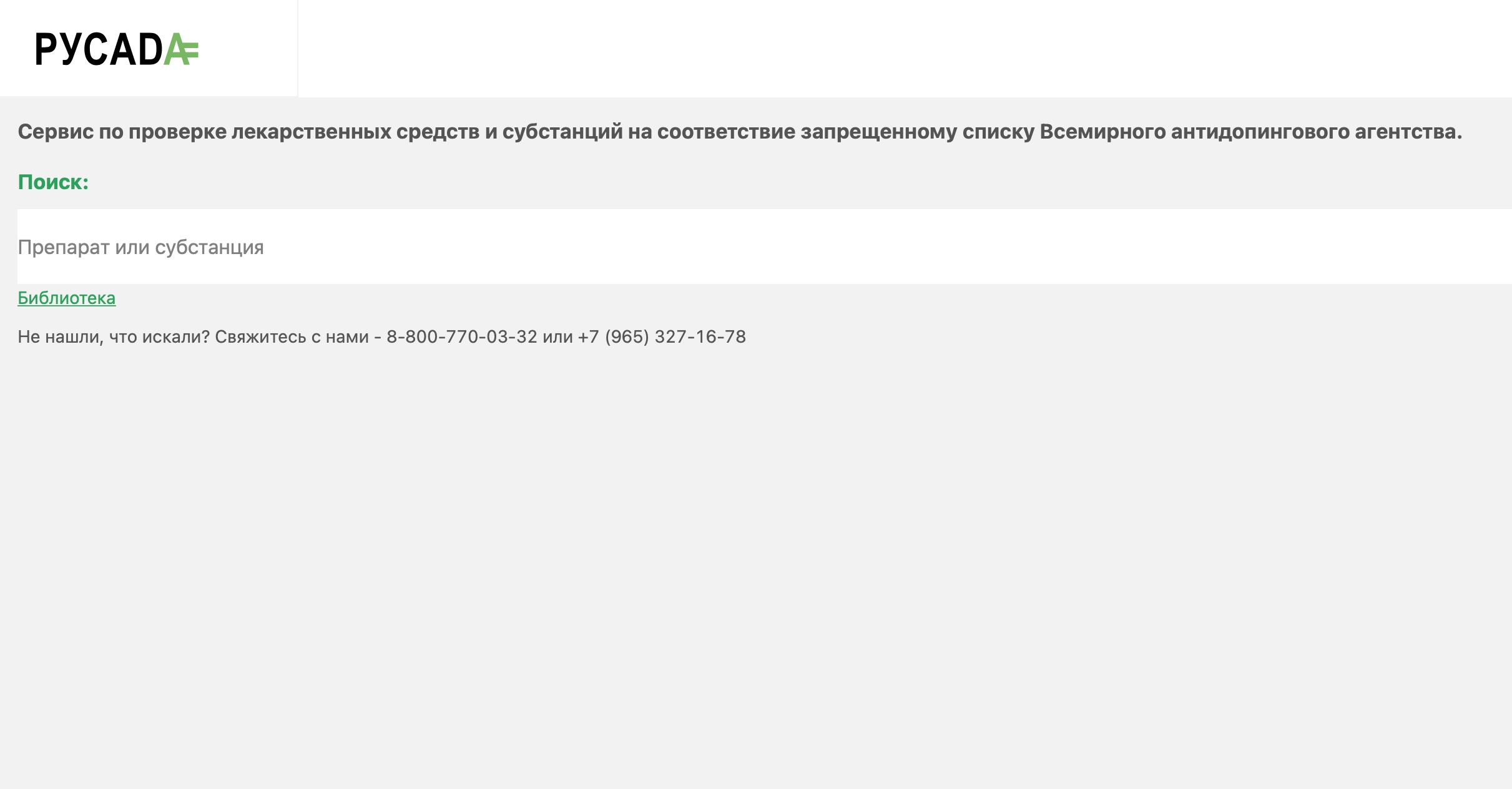 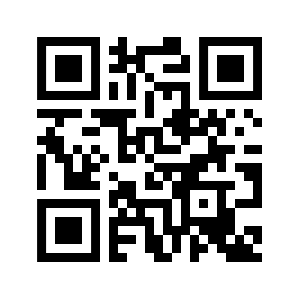 list.rusada.ru
Сервис предназначен только для проверки лекарственных препаратов!!!
7
Отказ и иное уклонение от сдачи пробы
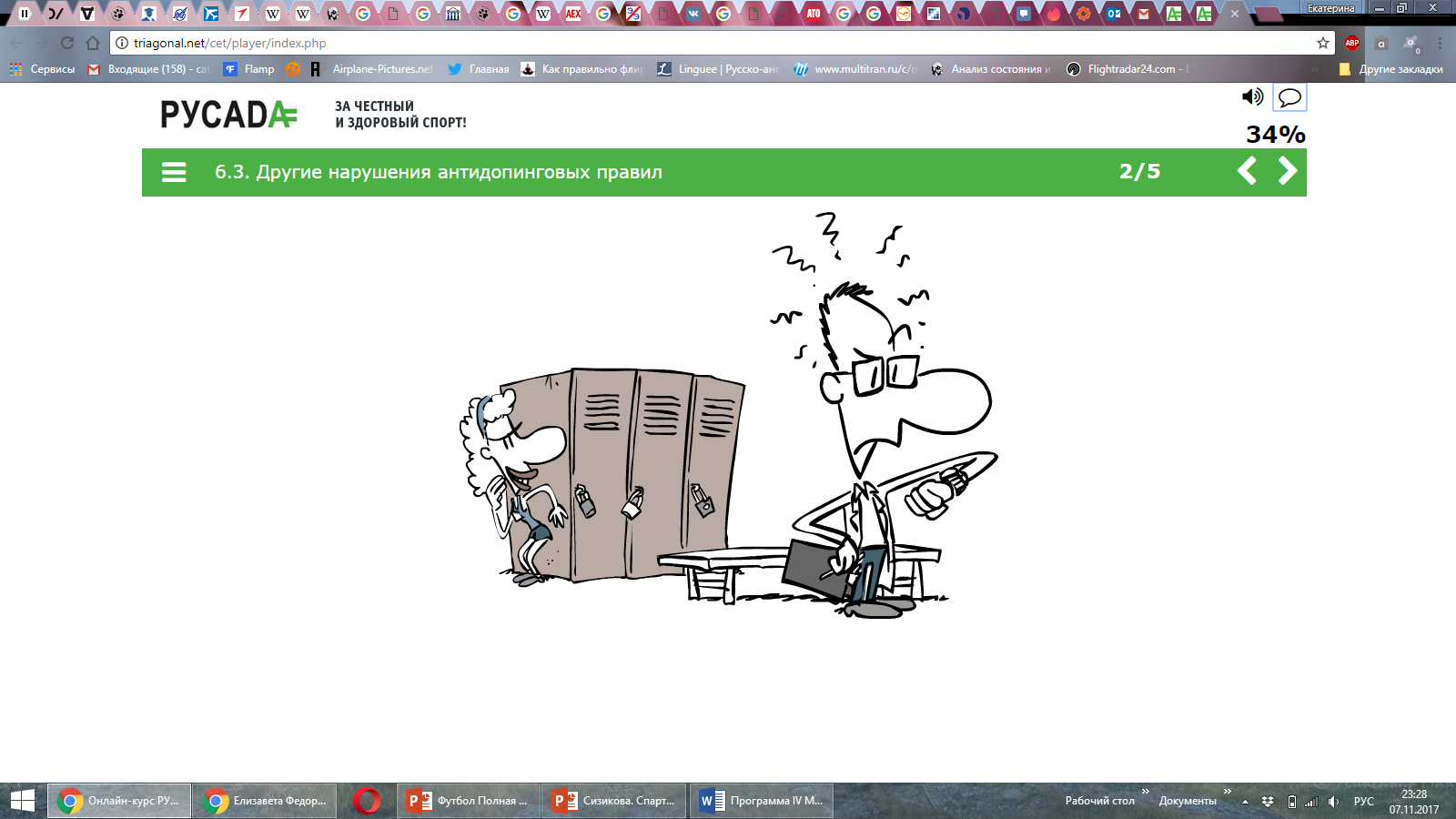 После уведомления необходимо незамедлительно явиться на пункт допинг-контроля!

Исключение – отсрочки по уважительной причине
Спортсмен должен быть готов пройти процедуру д/к в любое время и в любом месте!
Нарушение порядка предоставления информации о местонахождении
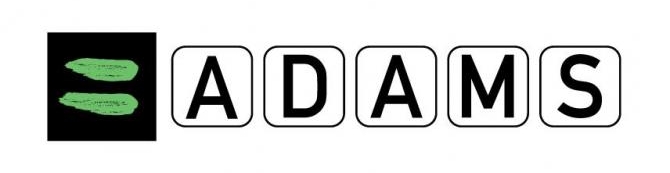 Спортсмен, включенный в пул тестирования, обязан предоставлять информацию о своем местонахождении!
Home
Любое сочетание трех нарушений порядка предоставления информации (непредоставление информации /пропущенный тест) в течение12 месяцев является нарушением антидопинговых правил и может привести к дисквалификации
Пропущенный тест №1
Пропущенный тест №2
Пропущенный тест №3
Непредоставление информации:
• спортсмен не предоставляет сведения о местонахождении вовремя
• спортсмен не указывает одночасовой интервал абсолютной доступности
• спортсмен неточно и некорректно указывает информацию
Дисквалификация
12,75 Pts
Пропущенный тест: отсутствие спортсмена по указанному адресу во время одночасового интервала
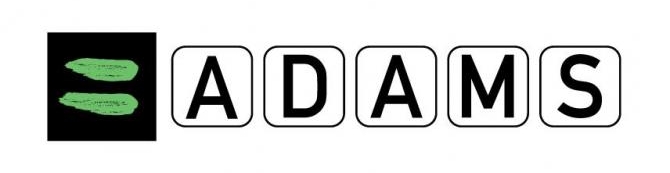 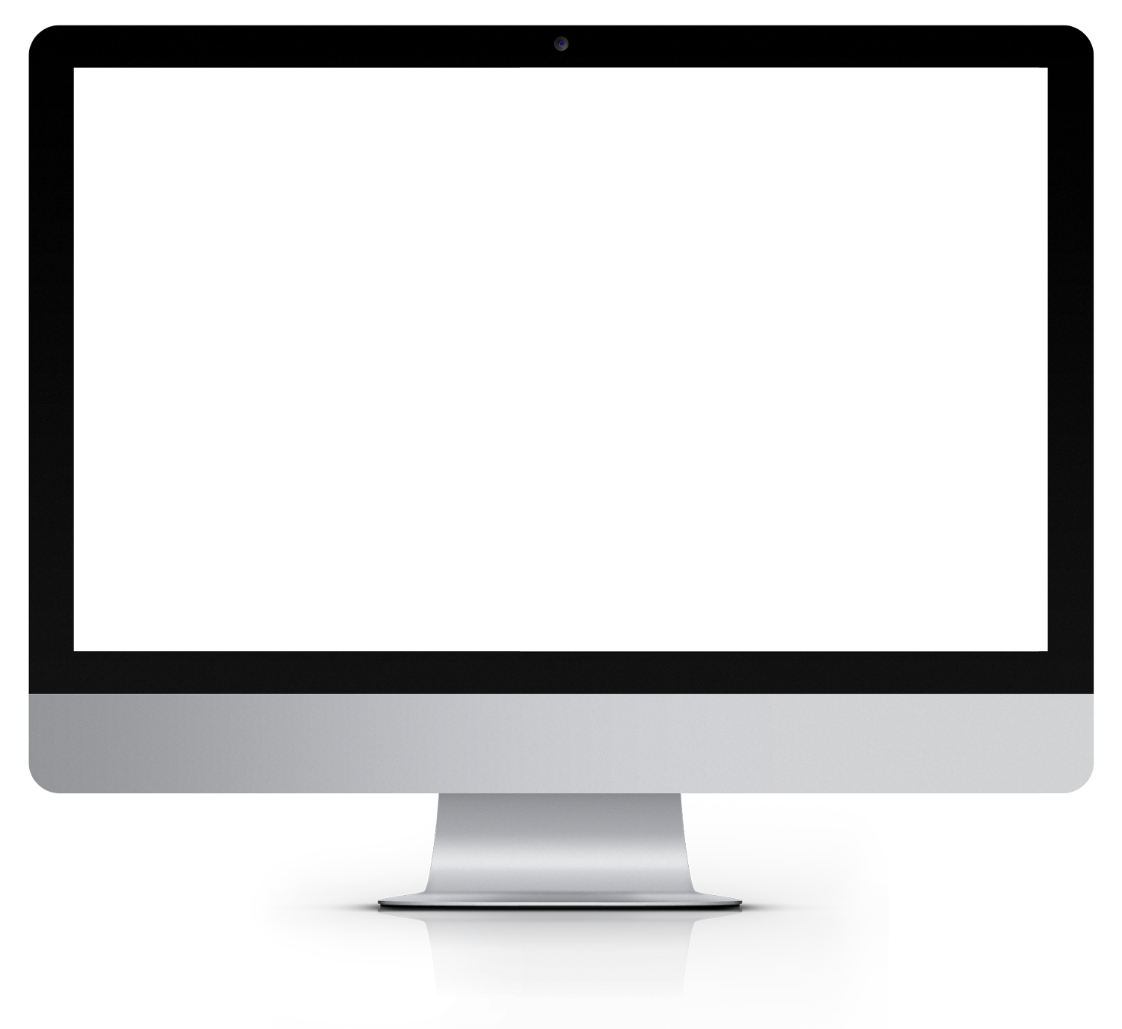 Пошаговая видео-инструкция
https://www.youtube.com/watch?v=silOSPU2qAA&t
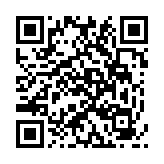 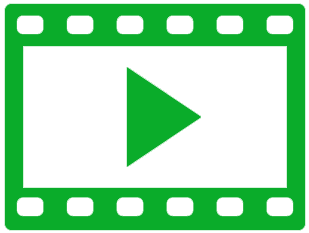 htps://rusada.ru/
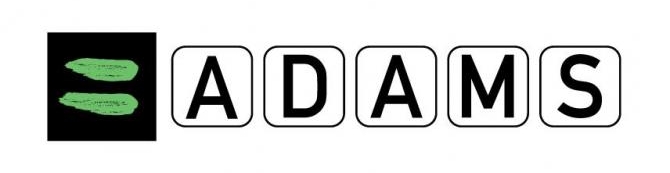 Ежеквартальные вебинары для пулов тестирования
edu@rusada.ru
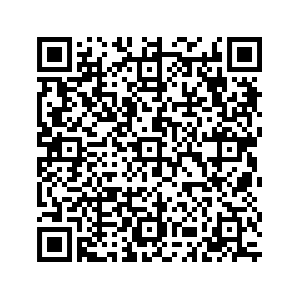 Фальсификация или попытка фальсификации
Предоставление ложной информации во время процедуры тестирования
Разбитие емкости с пробой
Изменение идентификационного кода
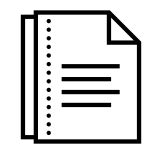 Подделка документов
Обладание запрещенными субстанциями и методами
Спортсмен / тренер/ врач не имеют право хранить препарат, содержащий запрещенную субстанцию, или запрещенный метод
Исключения:
 
Спортсмен – в случае наличия у спортсмена разрешения на ТИ
Тренер – для собственного лечения (необходим подтверждающий документ)
Врач – только для целей оказания экстренной медицинской помощи
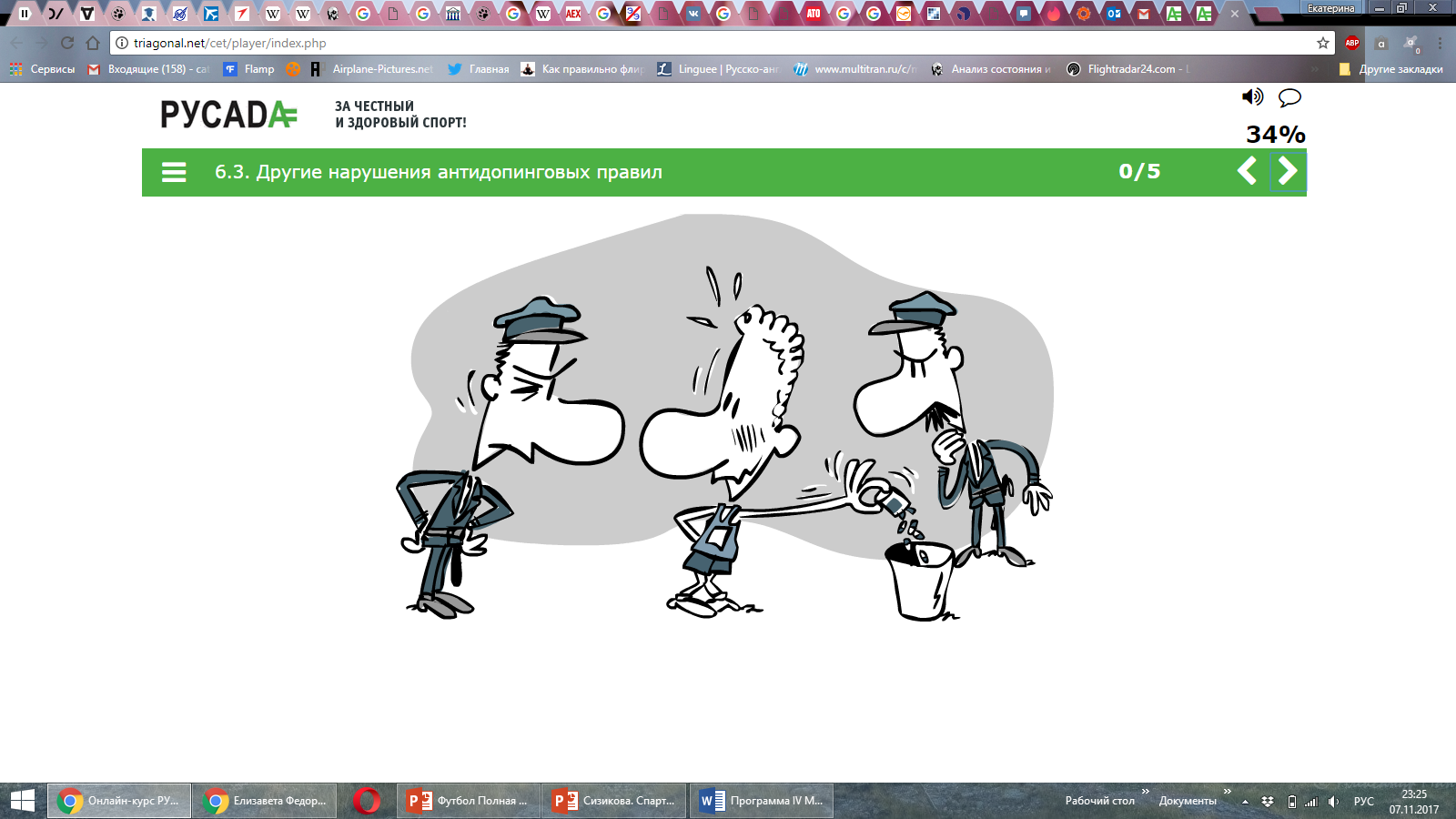 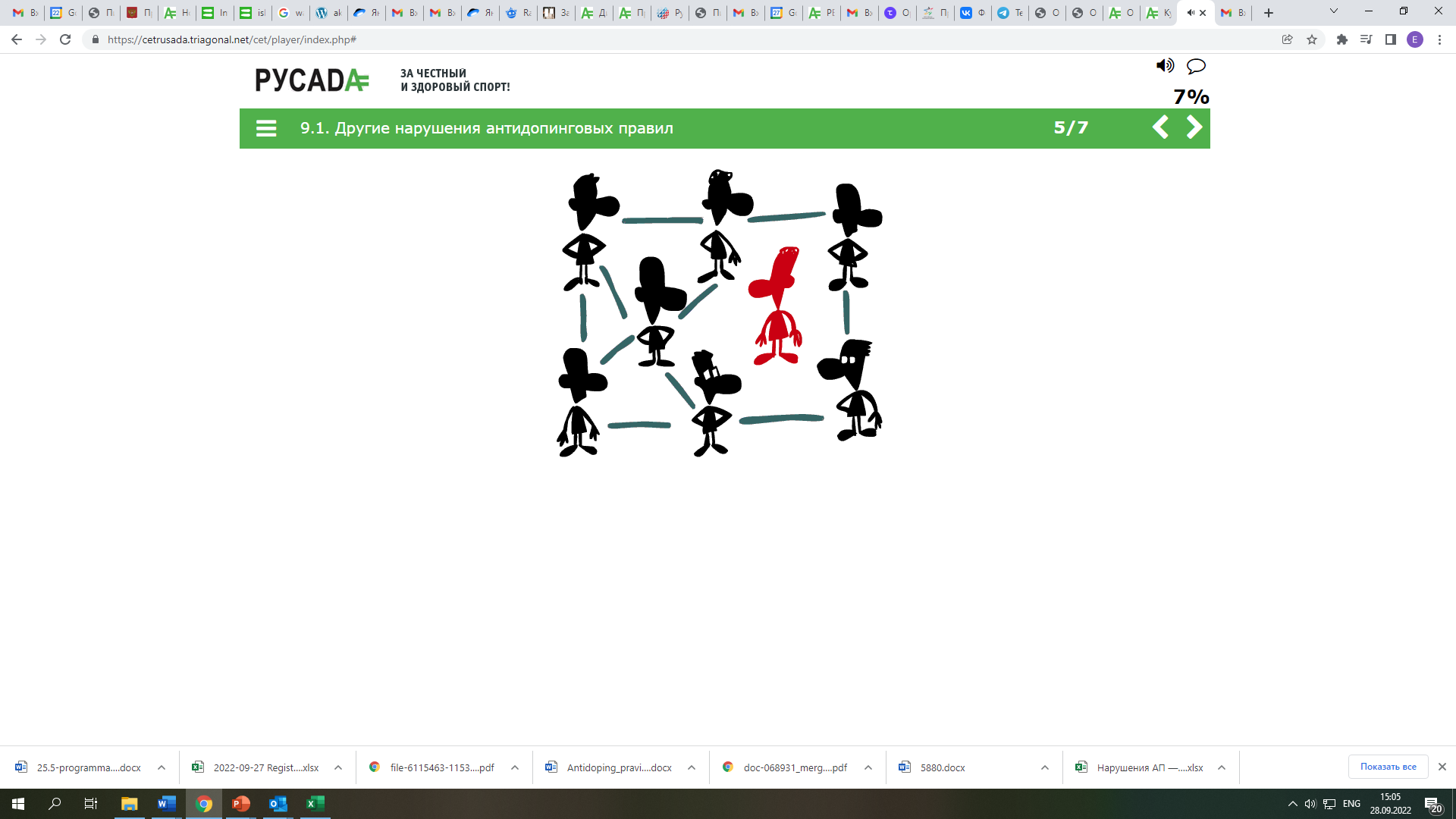 Распространение или попытка распространения
Период дисквалификации может быть пожизненным!
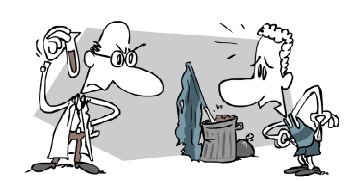 Назначение или попытка назначения
Исключение – наличие у спортсмена разрешения на ТИ!
Соучастие
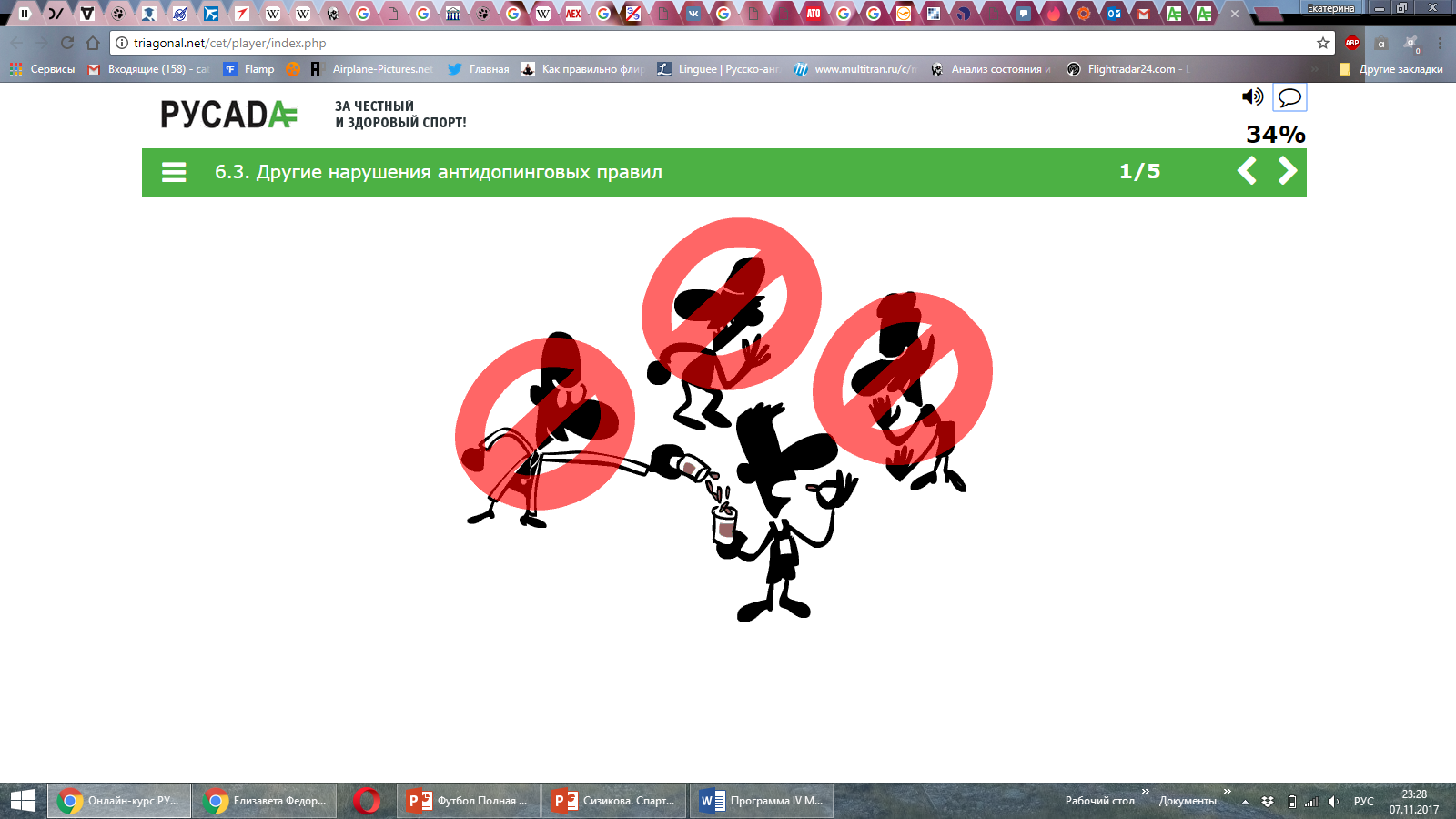 Запрещенное сотрудничество
Как узнать, дисквалифицирован ли тренер/врач/персонал спортсмена?
Дисквалификации
Сайт РАА «РУСАДА»
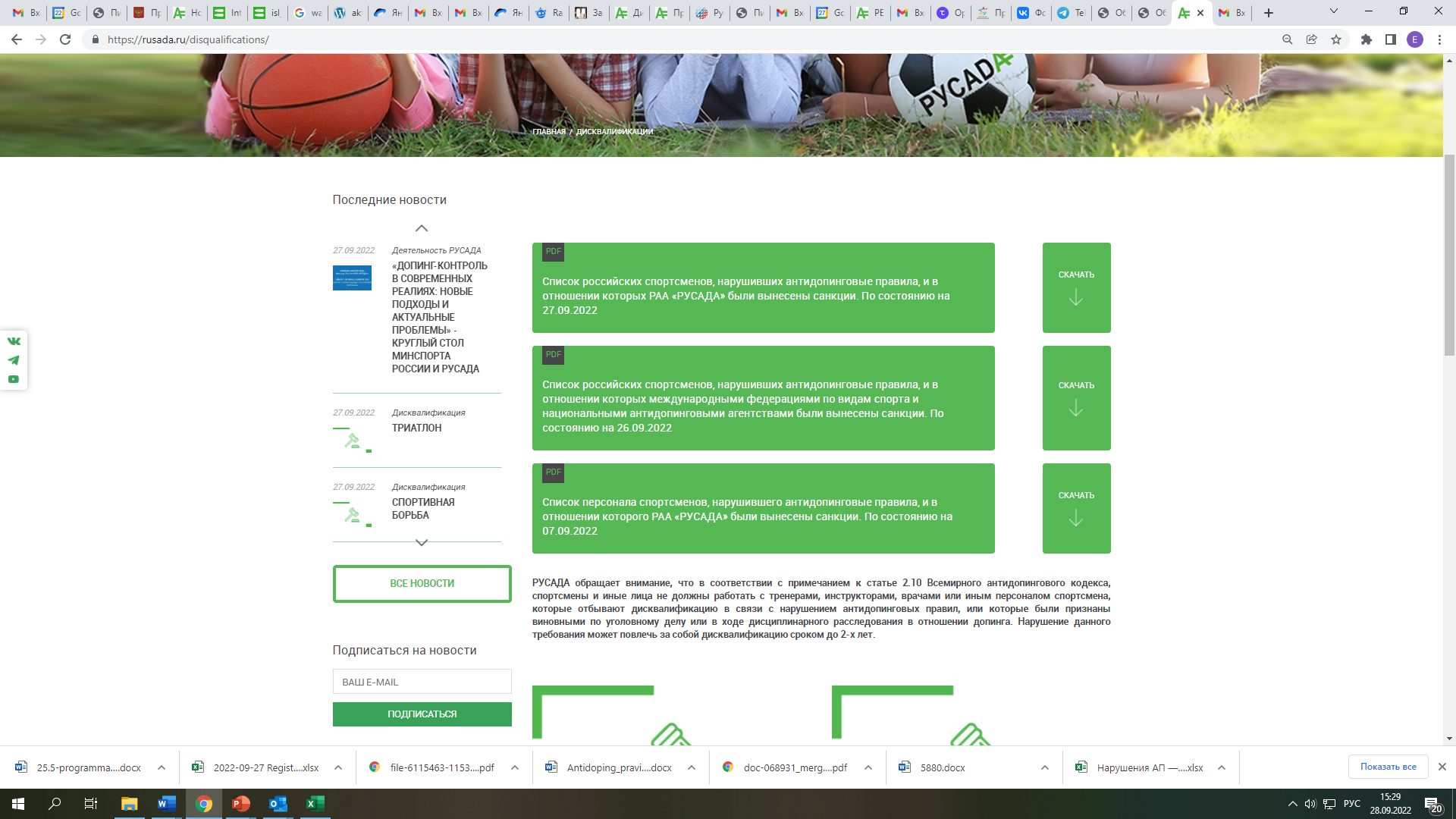 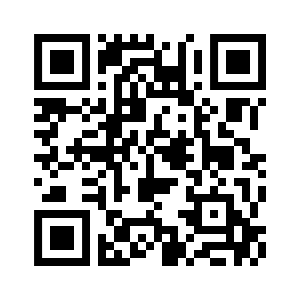 Действия спортсмена или иного лица, направленные на воспрепятствование или преследование за предоставление информации уполномоченным органам
2.11.1 Запугивание с намерением воспрепятствовать лицу предоставить информацию о возможном нарушении антидопинговых правил
2.11.2 Преследование лица, предоставившего доказательства и информацию о возможном нарушении антидопинговых правил
Для целей статьи 2.11 преследование, угрозы и запугивание – это в том числе недобросовестные действия, являющиеся несоразмерной реакцией